Game Theory:Static Games
ECON 300
Fall 2023
DEPARTMENT OF BUSINESS & ECONOMICS
1
Game Theory
Game
Situation in which participating agents make strategic decisions based on each other’s actions and responses.
e.g. Cournot competition, Poker matches, Auctions, etc

Payoff 
The outcomes of a game that generate rewards.
e.g. Profits, Surplus, Monetary Benefits, etc

Strategy 
A complete action plan for playing the game.
Fall 2023
DEPARTMENT OF BUSINESS & ECONOMICS
2
Not Quite a “Game” but…
“Game”: Blackjack
Get the sum of your cards as close to 21 as possible, without going over 21.

Payoff:
Win: Twice the bet.
Lose: Lose the bet.
Blackjack: 2.5 times the bet.
Other minor rules…

Strategy: See Image
Fall 2023
DEPARTMENT OF BUSINESS & ECONOMICS
3
Classification of Games
Timing of the Decisions
Static Games: Players move simultaneously.
Dynamic Games: Players move sequentially.

Available Information
Complete Information: Each players know each other’s payoffs.
Incomplete Information: Players do not know other’s payoffs.

Frequency of the Game
One-Shot Games: The game is played once.
Repeated Games (Finite): Game is played a set number of times.
Repeated Games (Infinite): Game is repeated indefinitely.
Fall 2023
DEPARTMENT OF BUSINESS & ECONOMICS
4
A Gentle Introduction to Game Theory
In this introductory session, we will be leaving out many aspects of game theory, and will be concentrating on two types of games:

Static Games of Complete Information.

Dynamic Games of Complete Information.

Topics Not Covered:
Existence of Nash Equilibria, Mixed Strategies, Incomplete Information Games, Subgames, Information Sets, etc.
Fall 2023
DEPARTMENT OF BUSINESS & ECONOMICS
5
Example #1:Static Games of Complete Information
Fall 2023
DEPARTMENT OF BUSINESS & ECONOMICS
6
Example #1:Static Games of Complete Information
We can represent the game in a table, which we call the normal form representation of the game.

The normal form will give us the following information:
The players, and
Their available actions, and
The payoffs for each player in all possible scenarios.
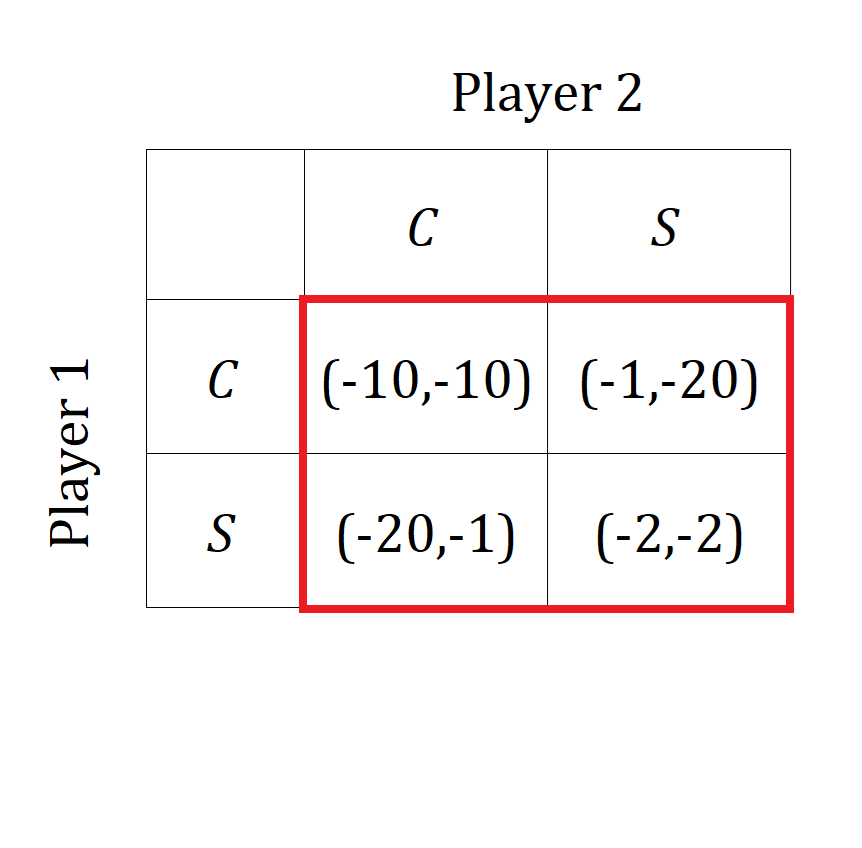 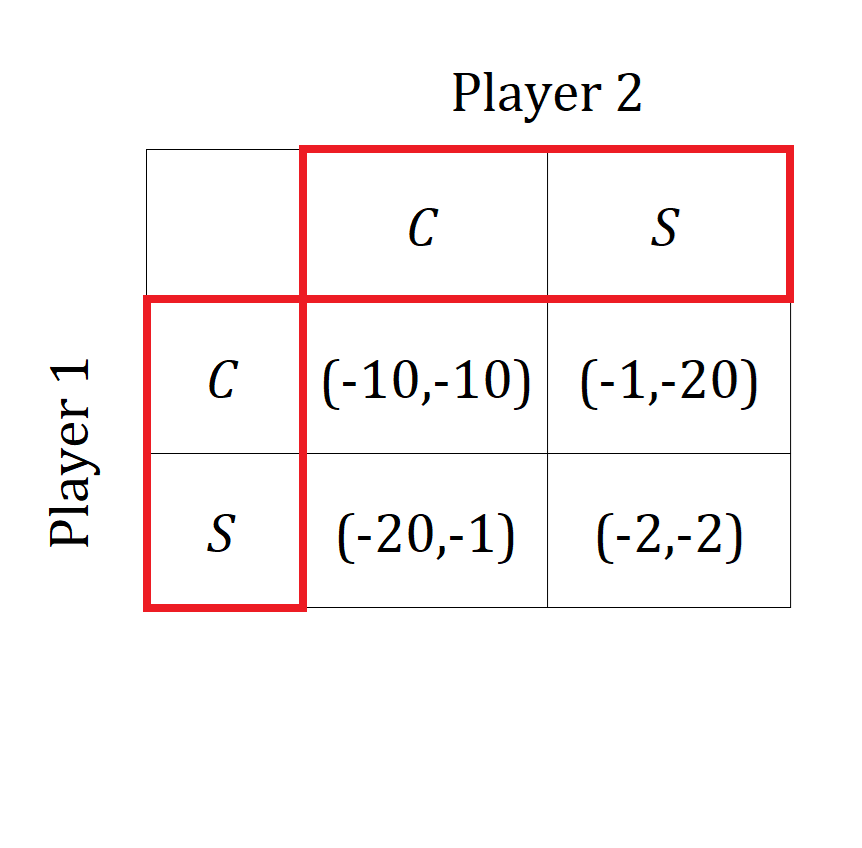 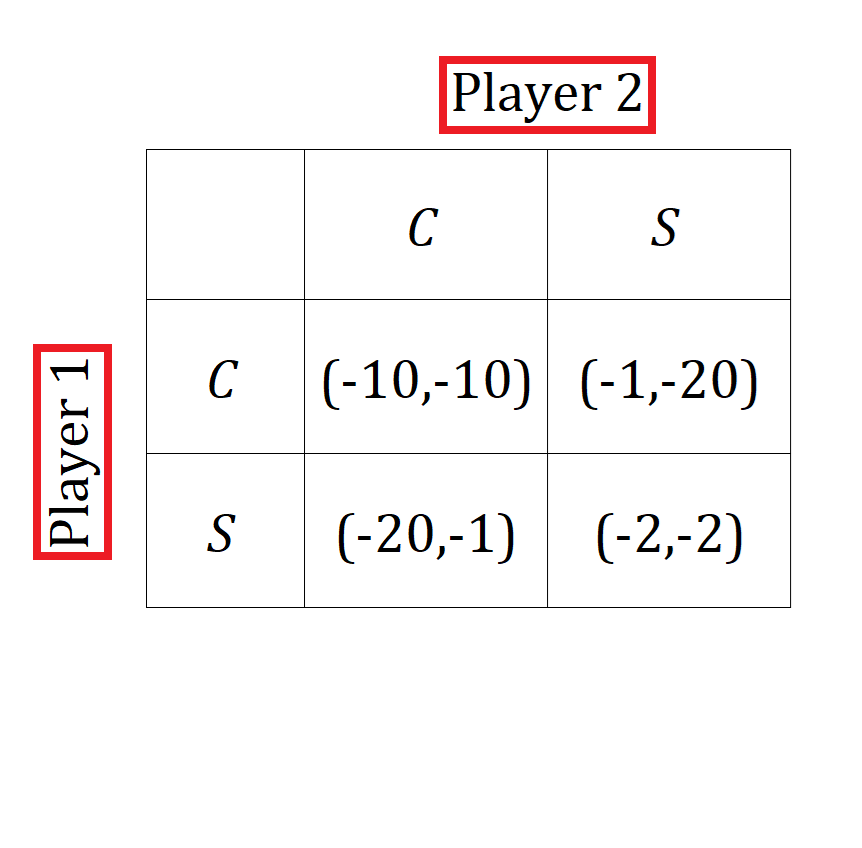 Fall 2023
DEPARTMENT OF BUSINESS & ECONOMICS
7
Example #1:Static Games of Complete Information
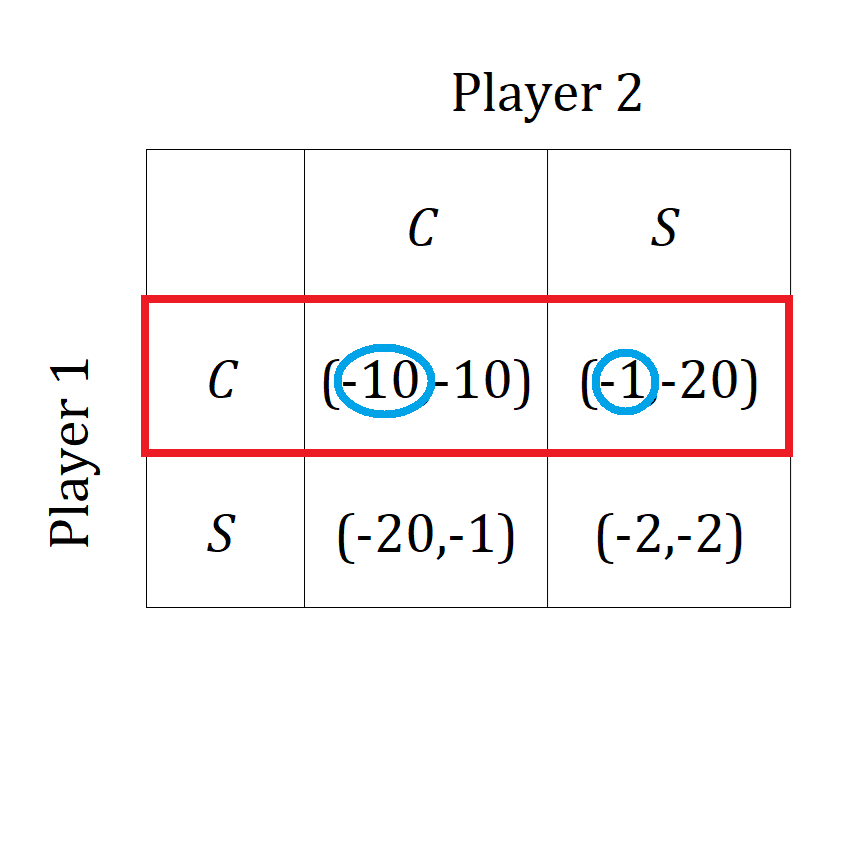 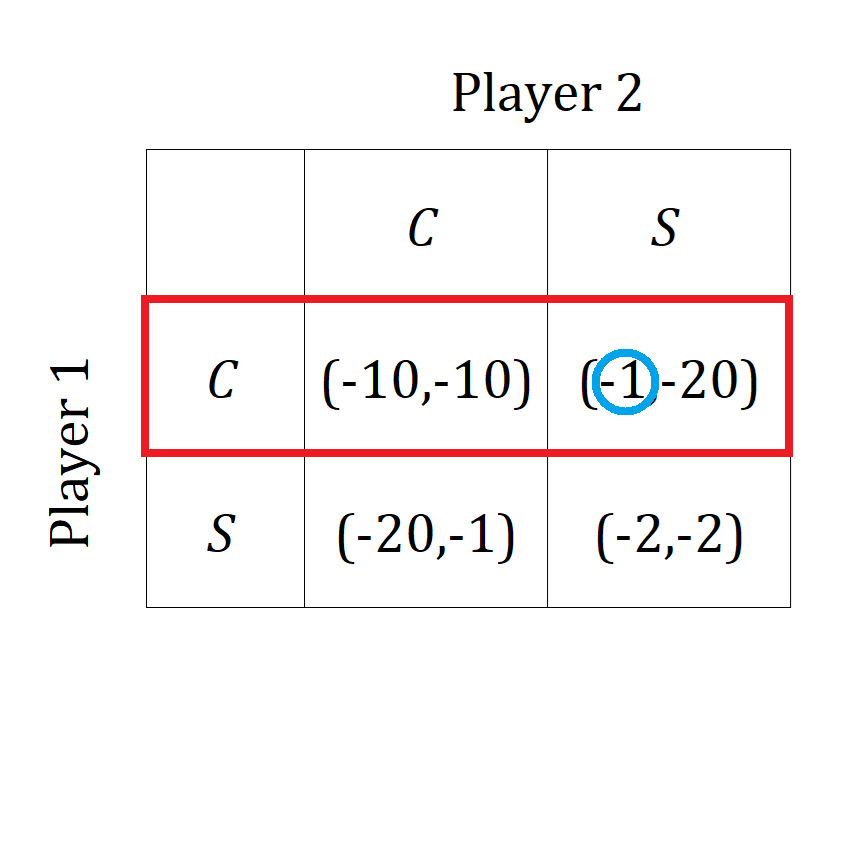 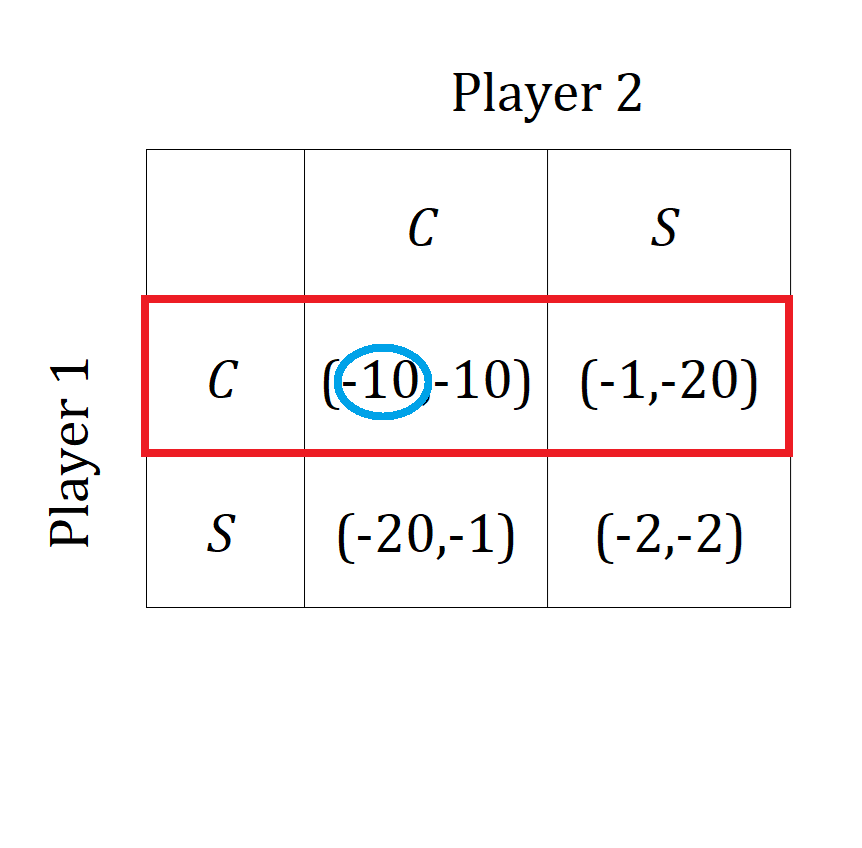 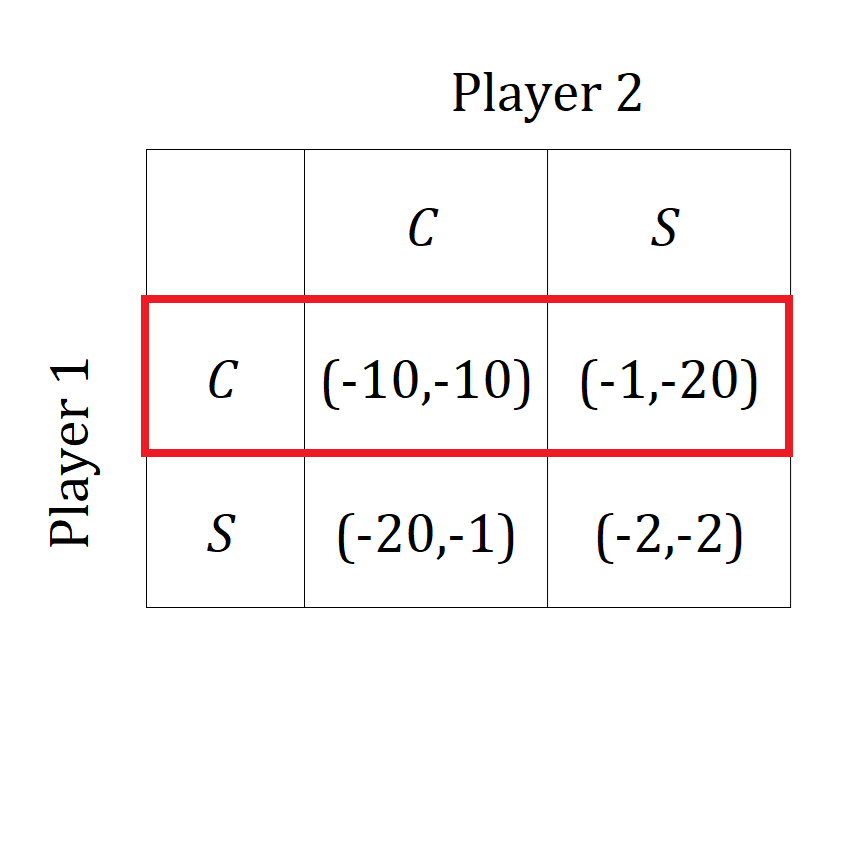 Fall 2023
DEPARTMENT OF BUSINESS & ECONOMICS
8
Example #1:Static Games of Complete Information
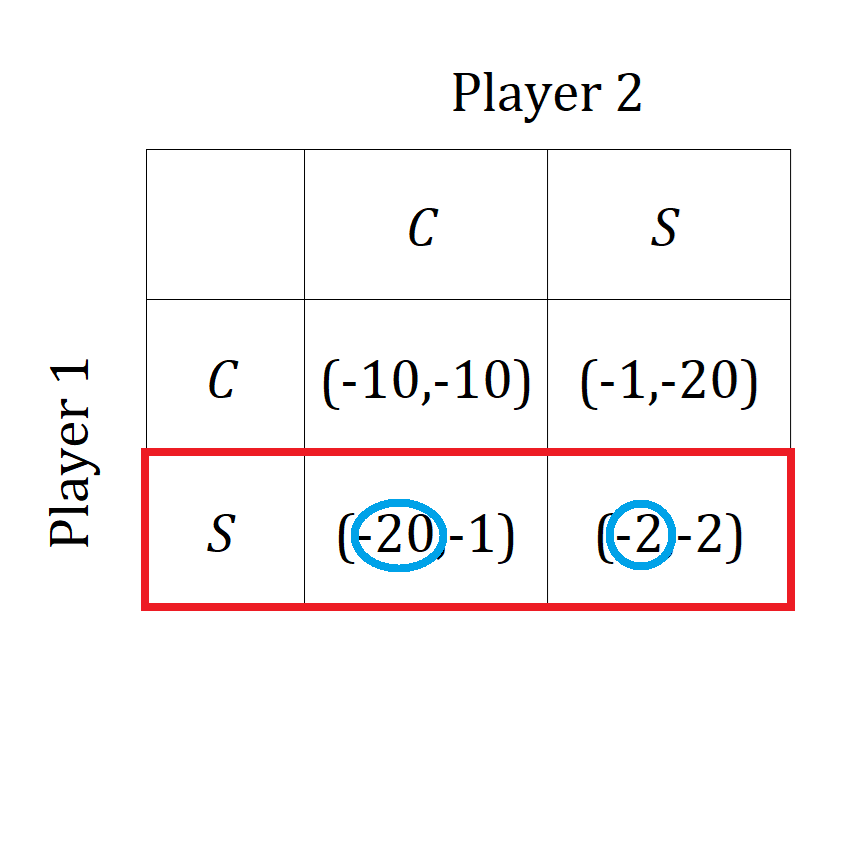 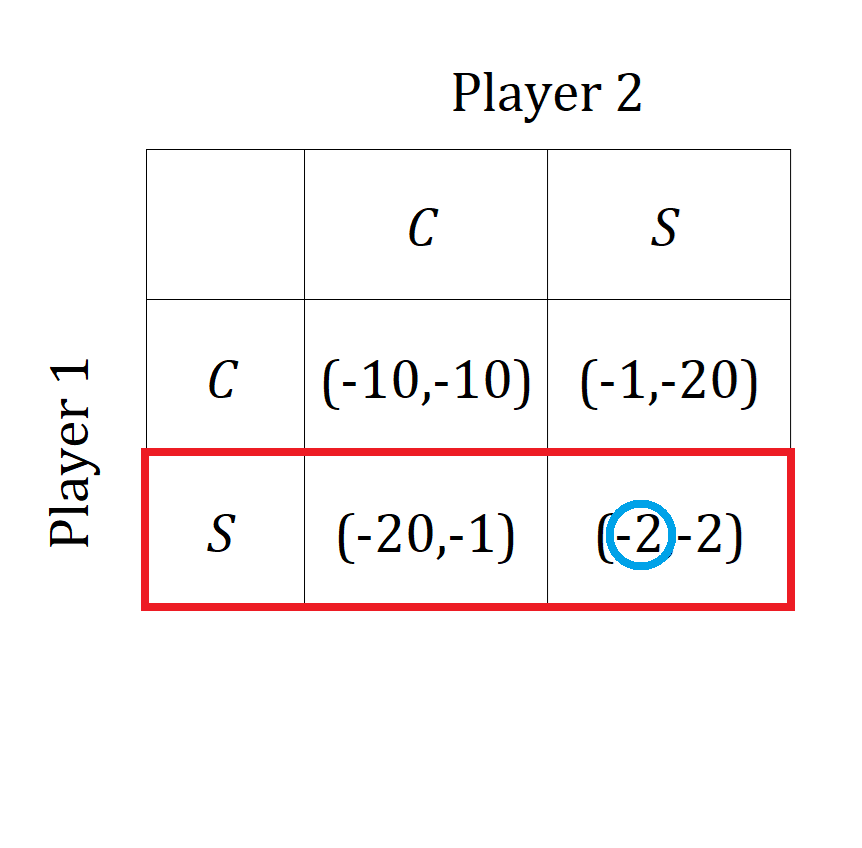 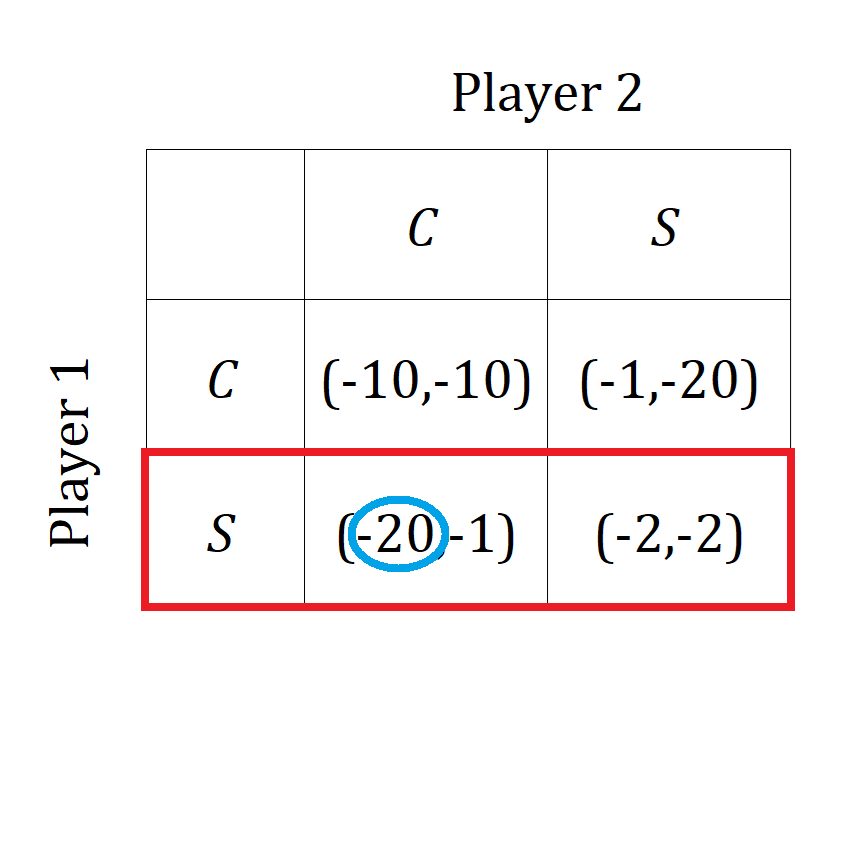 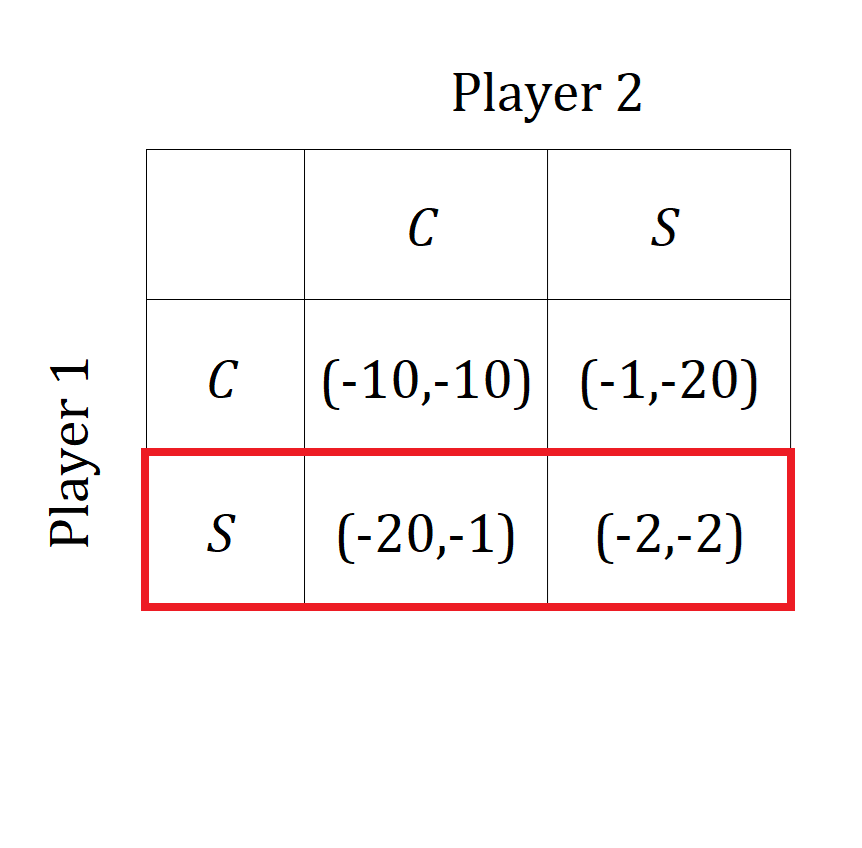 Fall 2023
DEPARTMENT OF BUSINESS & ECONOMICS
9
Example #1:Static Games of Complete Information
Fall 2023
DEPARTMENT OF BUSINESS & ECONOMICS
10
Example #1:Static Games of Complete Information
Fall 2023
DEPARTMENT OF BUSINESS & ECONOMICS
11
Example #1:Static Games of Complete Information
Fall 2023
DEPARTMENT OF BUSINESS & ECONOMICS
12
Example #1:Static Games of Complete Information
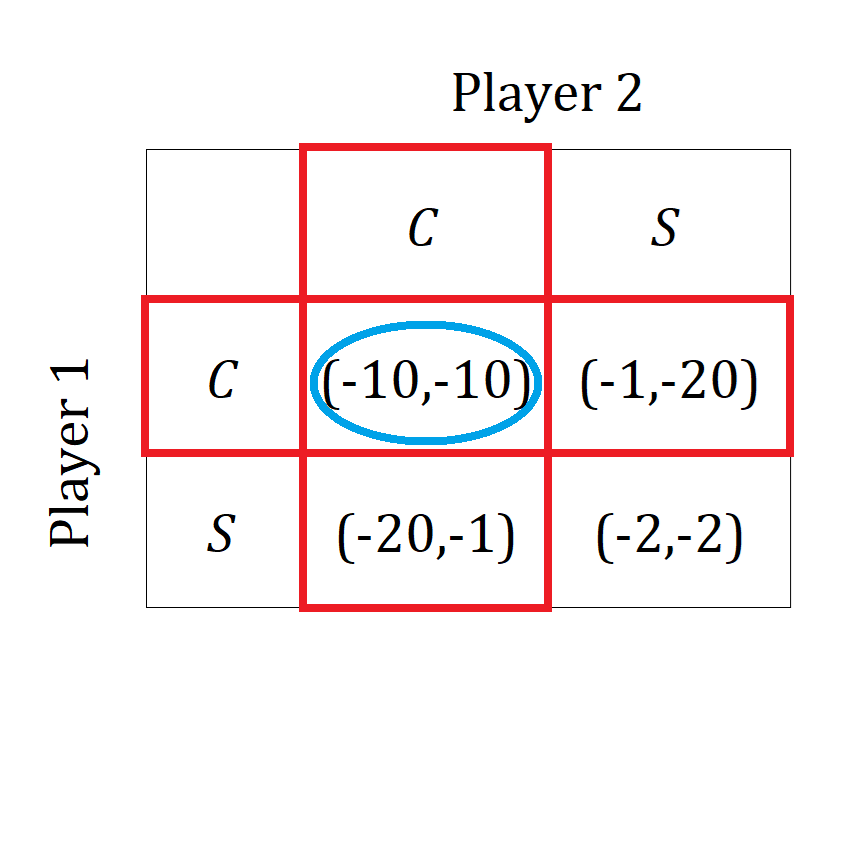 Fall 2023
DEPARTMENT OF BUSINESS & ECONOMICS
13
Example #1:Static Games of Complete Information
Fall 2023
DEPARTMENT OF BUSINESS & ECONOMICS
14
Example #2:Static Games of Complete Information
Fall 2023
DEPARTMENT OF BUSINESS & ECONOMICS
15
Example #2:Static Games of Complete Information
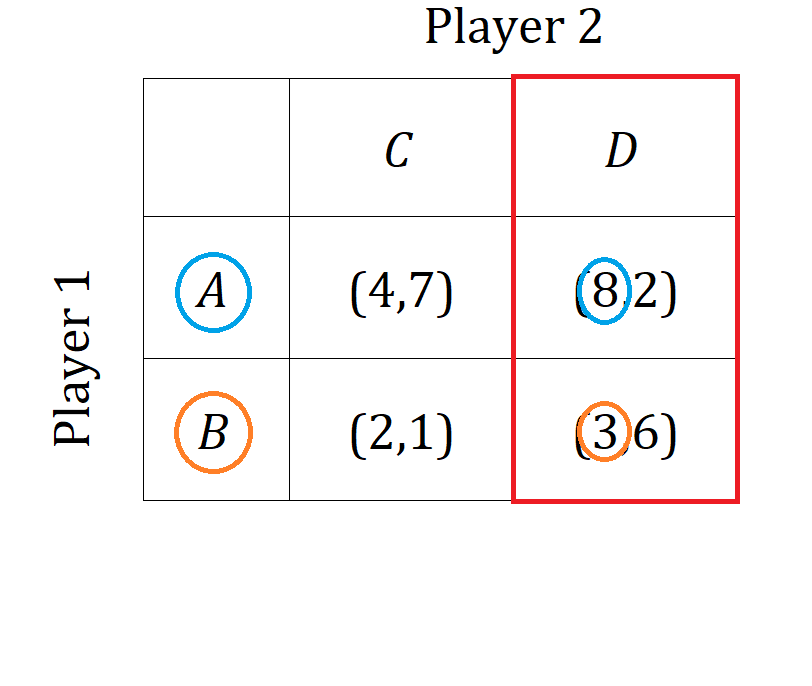 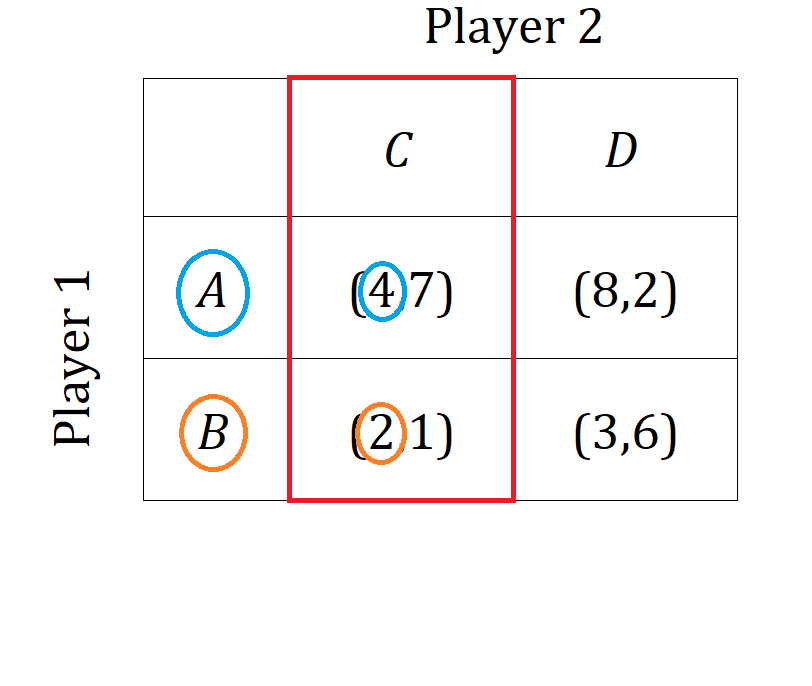 Fall 2023
DEPARTMENT OF BUSINESS & ECONOMICS
16
Example #2:Static Games of Complete Information
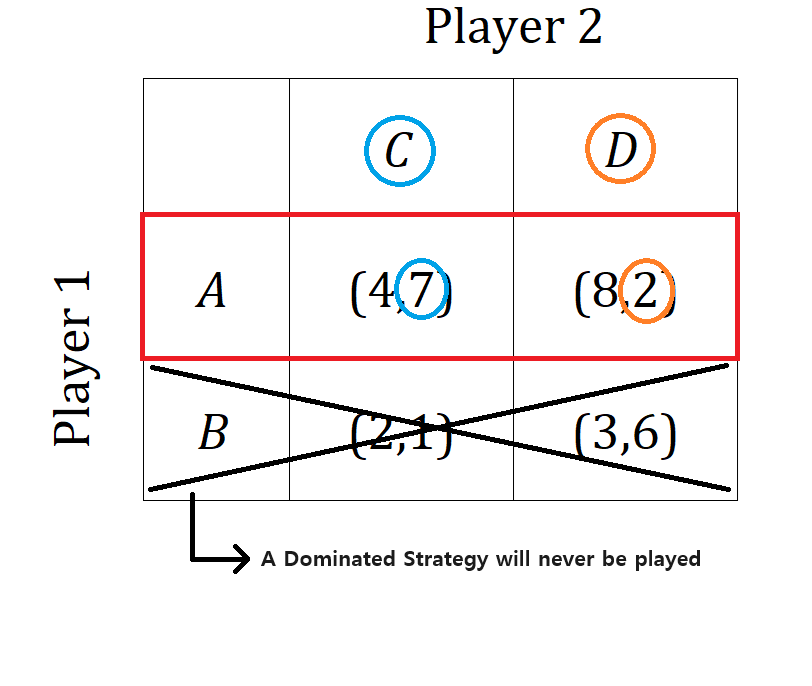 Fall 2023
DEPARTMENT OF BUSINESS & ECONOMICS
17
Example #2:Static Games of Complete Information
Fall 2023
DEPARTMENT OF BUSINESS & ECONOMICS
18
Example #3:Static Games of Complete Information
Fall 2023
DEPARTMENT OF BUSINESS & ECONOMICS
19
Example #3:Static Games of Complete Information
Fall 2023
DEPARTMENT OF BUSINESS & ECONOMICS
20
Example #3:Static Games of Complete Information
Fall 2023
DEPARTMENT OF BUSINESS & ECONOMICS
21
Example #4:Static Games of Complete Information
Some games can’t be represented in the normal form.

Suppose there are two political candidates, one from the Democratic party and one from the Republican party running for the Governorship in a swing state.

Equal number of voters identifying as conservative / liberal.

Voters will cast their votes based on “how conservative / liberal a candidate appears to be.”

If you are the campaign manager of one of the candidates, what is your advice to your candidate?
Fall 2023
DEPARTMENT OF BUSINESS & ECONOMICS
22
Example #4:Static Games of Complete Information
Suppose we start off with both candidates taking extreme stances.

Each candidate will get exactly 50% of the votes.

Is there a way for candidates to increase the number of votes they get?

Yes! Let’s assume that you are the Blue candidate…
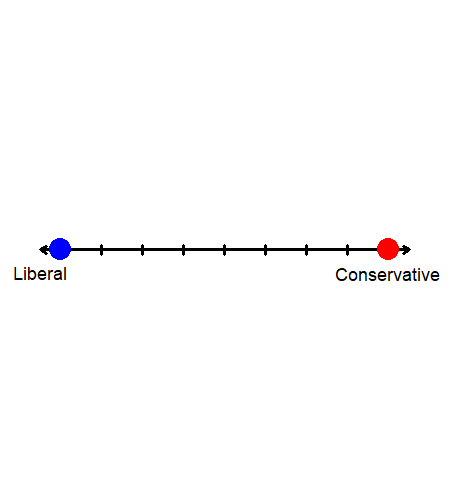 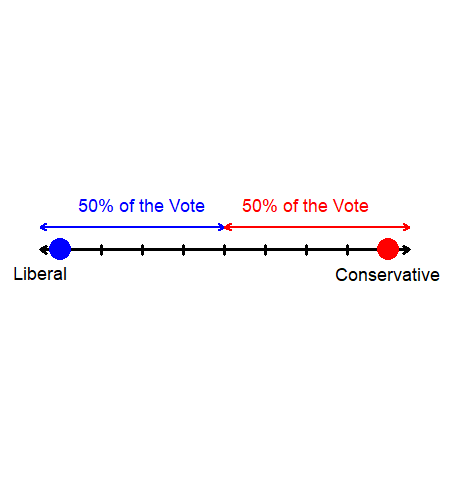 Fall 2023
DEPARTMENT OF BUSINESS & ECONOMICS
23
Example #4:Static Games of Complete Information
By sending messages that are more moderate, the liberal candidate can win over some votes.

Then, the best response of the conservative candidate will move even further to the moderate end.

This process will repeat until both candidates reach the median point.
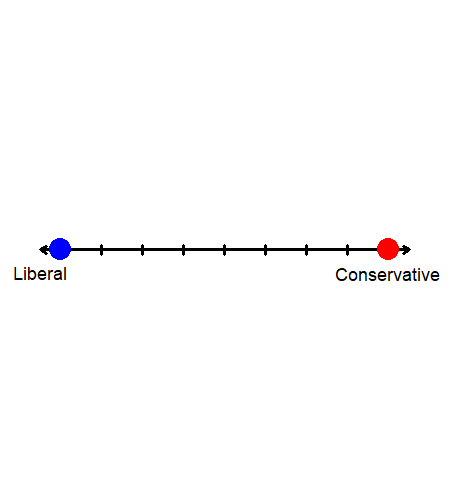 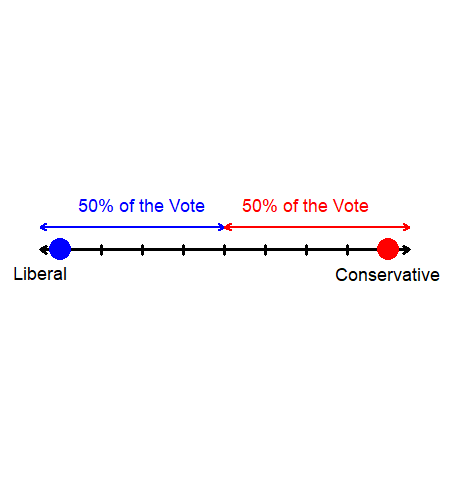 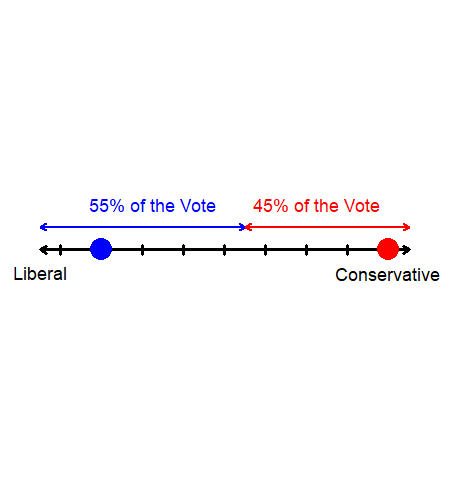 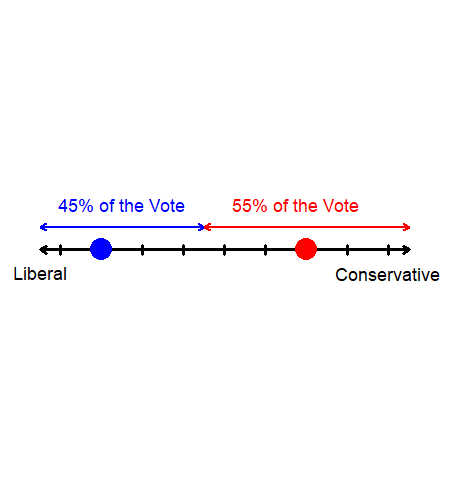 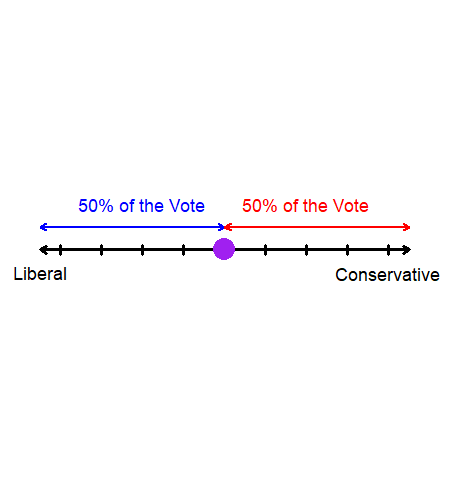 Fall 2023
DEPARTMENT OF BUSINESS & ECONOMICS
24
Example #4:Static Games of Complete Information
The Median Voter Theorem, or Hotelling’s Law

Why political candidates change their stance to align with the median voter.

But voters often do not cast votes on a single issue. A voter may be socially liberal, but fiscally conservative.

Adjust the model…
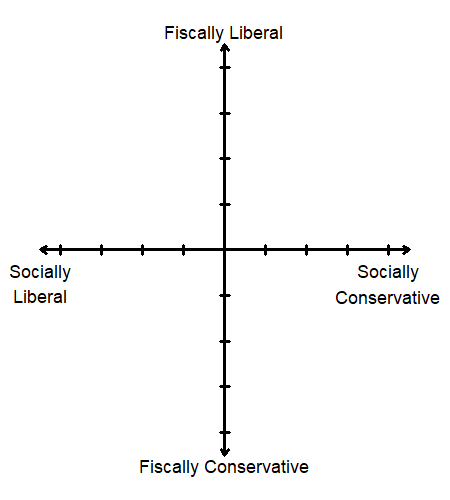 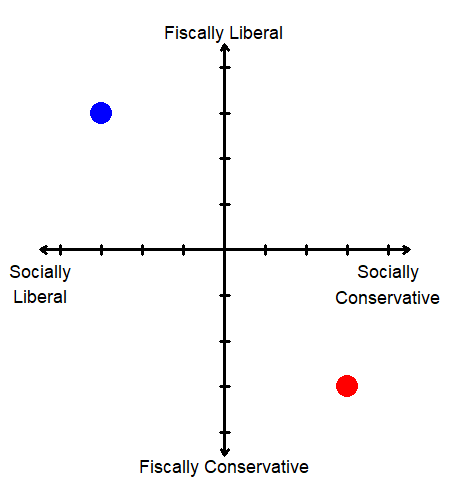 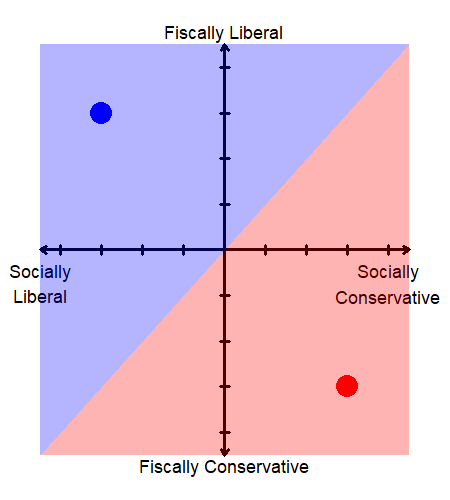 Fall 2023
DEPARTMENT OF BUSINESS & ECONOMICS
25
Example #5:Static Games of Complete Information
Suppose that two firms are producing an identical product. They can set either a low price, or a high price. If both firms set high prices, each firm will make 10 as profit. If both firms set low prices, each firm will make 5 as profit. When one firm sets a high price while the other sets a low price, the firm that set a high price will earn 1, while the other earns 20.

Represent this game in its normal form and find all Nash Equilibria.
Fall 2023
DEPARTMENT OF BUSINESS & ECONOMICS
26
Example #5:Static Games of Complete Information
First, we should start off by creating an empty table with players and actions.

Then, fill out the payoffs for each possible outcome of the game.

Check whether there is a dominant strategy.
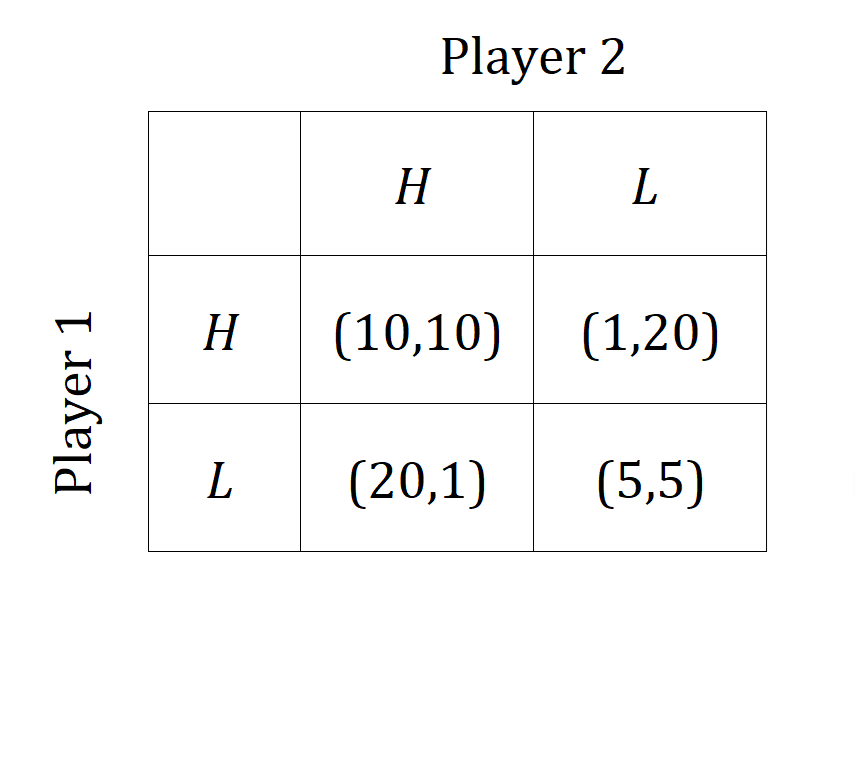 Fall 2023
DEPARTMENT OF BUSINESS & ECONOMICS
27
Example #5:Static Games of Complete Information
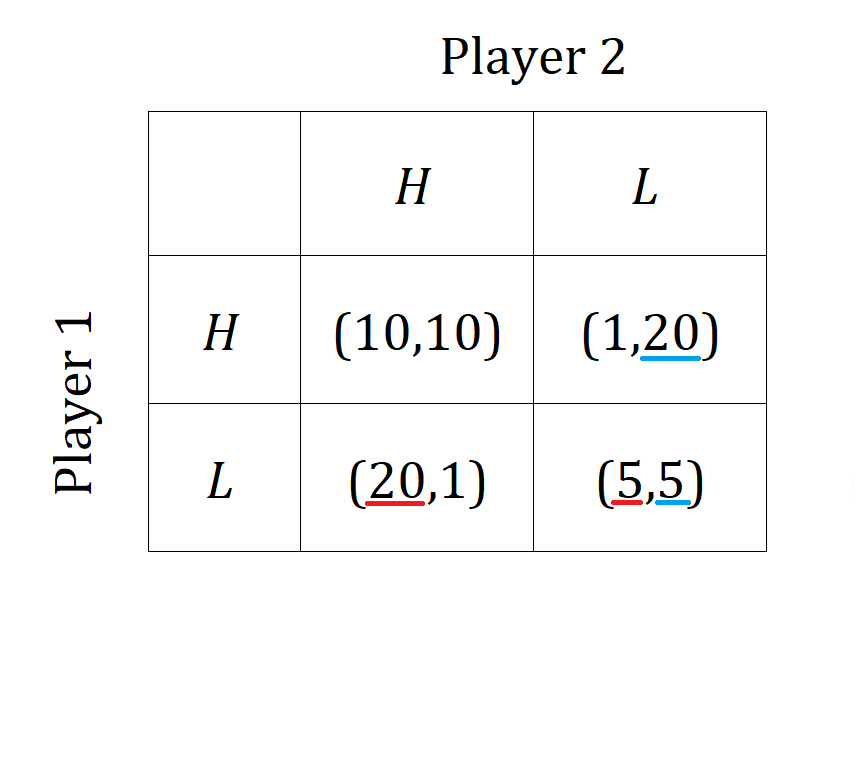 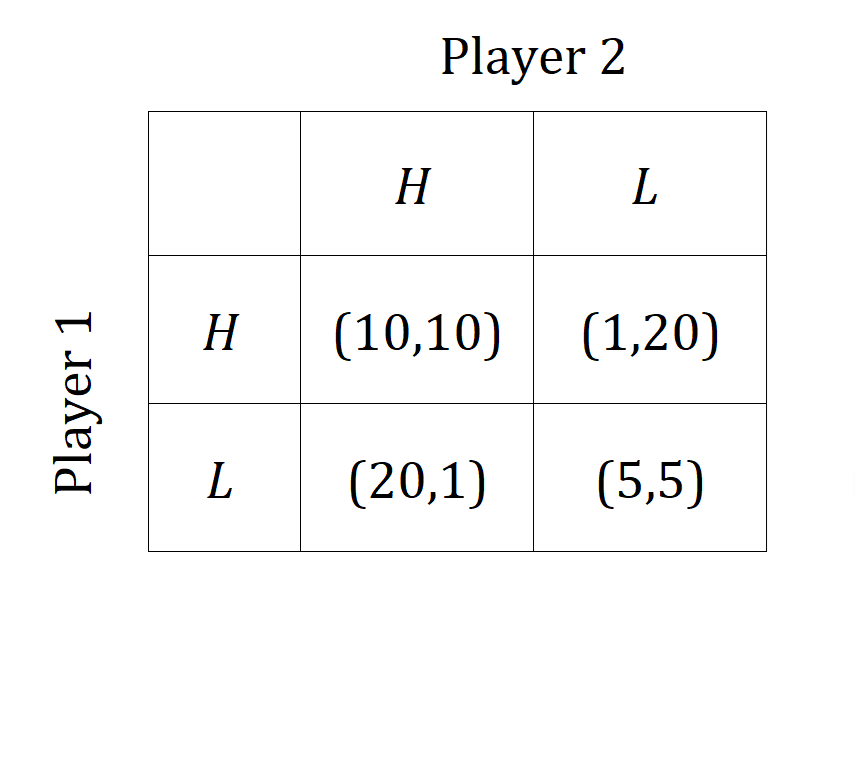 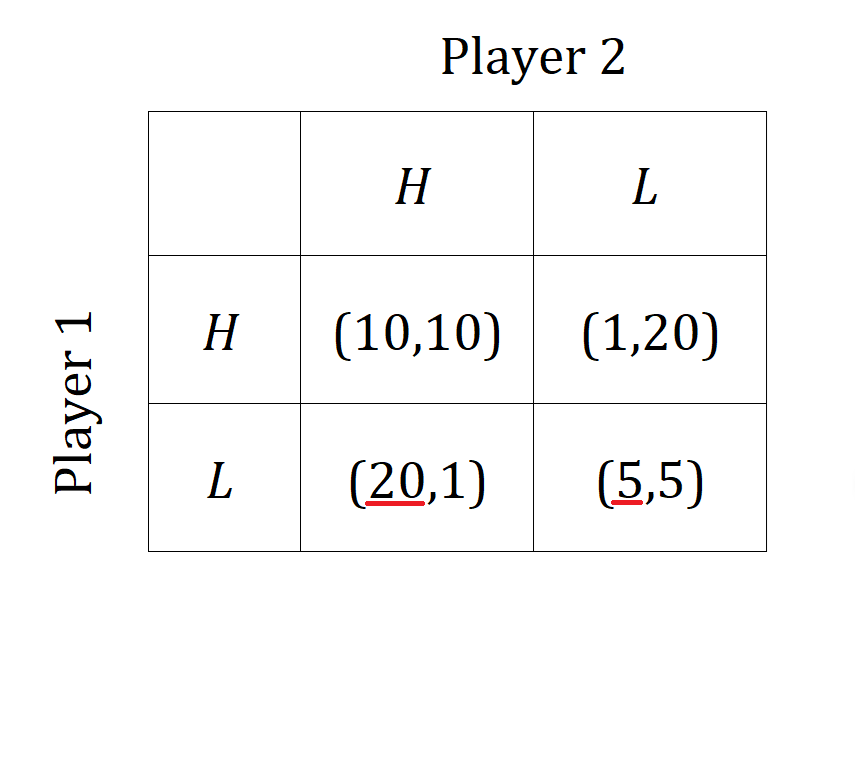 Fall 2023
DEPARTMENT OF BUSINESS & ECONOMICS
28
Example #5:Static Games of Complete Information
Fall 2023
DEPARTMENT OF BUSINESS & ECONOMICS
29